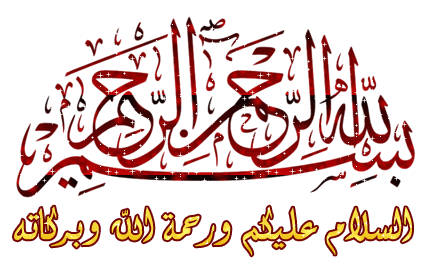 DIABETES MELLITUS
WHAT IS DIABETES??
SINGLE DISEASE 
                OR
GROUP OF DISEASES
DEFINITION
A GROUP OF HETEROGENOUS DISEASES, CHARACTERISED BY CHRONIC STATE OF HYPERGLYCEMIA RESULTING FROM DIVERSITY OF AETIOLOGIES; ENVIRONMENTAL AND GENETIC ACTING JOINTLY.
LACK OF INSULIN PRODUCTION/FUNCTION
CHRONIC DISEASE
VARIABLE CLINICAL MANIFESTATION AND PROGRESSION
LEADS TO NUMBER OF COMPLICATIONS– RENAL, CVS, OCULAR, NEURAL & OTHERS
CLINICAL CLASSIFICATION by WHO
1) DIABETES MELLITUS (DM)
Insulin-dependent diabetes mellitus                                          (IDDM. Type 1)
Non-insulin dependent diabetes mellitus (NIDDM. Type 2) 
Malnutrition-related diabetes mellitus        (MRDM)
Other types (sec. to pancreatic , hormonal. Drug-induced, genetic and others)
2) IMPAIRED GLUCOSE TOLERANCE (IGT)
3) GESTATIONAL DIABETES MELLITUS (GDM)
IDDM—TYPE 1
SEVERE FORM
ABRUPT ONSET , <30 AGED PEOPLE
IMMUNE MEDIATED-90%
IDIOPATHIC <10%
PANCREATIC B-CELL DESTRUCTION—VARIABLE high in some and less in others
INCIDENCE—HIGHEST IN 10-14 yr old GROUP
CONTINUED..
KETOSIS….untreated cases
PLASMA INSULIN virtually absent, PLASMA GLUCAGON HIGH
PANC. B-CELL FAIL TO RESPOND INSULINOGENIC THERAPY
EXCESS. EXOGENOUS INSULIN.. TO:-
Reverse catabolic state
Prevent ketosis
Dec. hyperglucagonemia
Dec. blood glucose
NIDDM—TYPE 2
MUCH MORE COMMON than IDDM
DISCOVERED BY CHANCE
GRADUAL IN ONSET
OCCURS IN MIDDLE-AGED PERSON AND IN ELDERLY
MILD, SLOW TO KETOSIS, COMPATIBLE WITH LONG LIFE (with Rx) 
CLINICAL PICTURE—COMPLICATED BY OTHER DISEASES
IGT
DESCRIBES A STATE INTERMEDIATE-AT RISK GROUP
B/W DIABETES AND NORMAL STATE
ONLY DEFINED BY GLUCOSE TOLERANCE TEST
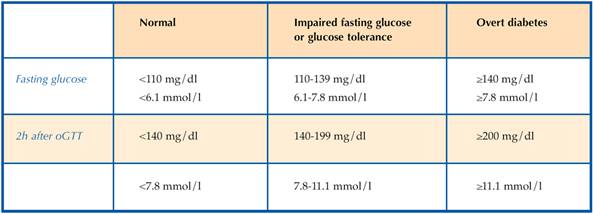 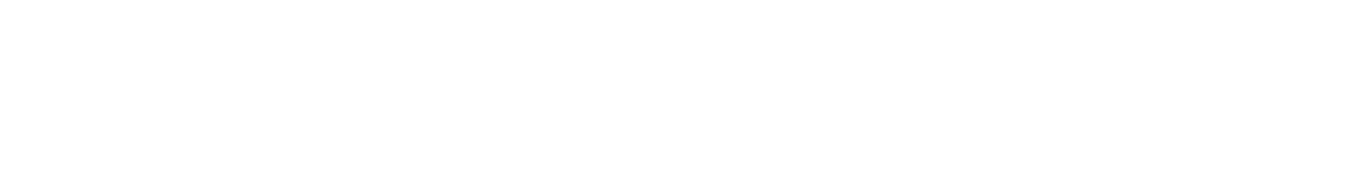 INSULIN RESISTANCE SYNDROME
????????
INSULIN RESISTANCE SYND..
In obese patients with NIDDM, assoc. of HYPERGLYCEMIA, HTN ,HYPERINSULINEMIA & DYSLIPEDEMIA which leads to coronary artery disease and stroke, may result from a genetic defect producing insulin resistance, with later being exaggerated with OBESITY.
WHAT IS ICEBERG PHENOMENON?????
PROBLEM STATEMENT
DIABETES IS AN ICEBERG DISEASE.
MORE IN INDUSTRILALIZED COUNTRIES
WORLDWIDE CASES OF DM 150 MILLION
ESTIMATED TO BE DOUBLE IN 2025, WITH GREATEST NUMBERS OF CASES IN CHINA &INDIA.
PREVIOUSLY IT WAS DISEASE OF MIDLLE AGE AND ELDERLY, NOW SEEN IN YOUNGS AND ADOLESCENTS OF HIGH RISK POPULATION.
DM PREVELANCE IS INC. IN INDUSTRIALIZED COUNTRIES BECOZ URBAN/RURAL RATIO IS INC.  OBESITY IN URBAN DEWELLERS CONC. OF DM IN URBAN AREAS.
DETERMINANTS ARE: POPULATION GROWTH, AGE STRUCTURE & URBANIZATION.
DM CONC. IS IN SOUTH EAST ASIA, BY THE TIME 2025 IT WILL TRIPLE IN NUMBER
INC ETHNIC AND GENETIC VULNERABILITY OF ASIANS TO DEVELOP DM WHEN EXPOSED TO UNFAVOURABLE LIFESTYLES.
UNTREATED DM DEVELOPS LONG TERM COMPLICATIONS
POOR HEALTH OPPORTUNITIES IN BHU, RESULTS IN POOR DETECTION AND FOLLOW UP, LEADING TO UNNECESSORY COMPLICATIONS DEVELOPMENT.
CORONARY HEART DISEASE AND INFECTIONS ARE MOSTLY ATTRIBUTABLE TO MORTALITY.
IN IDDM, USUALLY INSULIN IS NOT AVAILABLE CHILDEREN DEVELOP KETOACIDOSIS AND DIE.
SO IN ASIA PREVELANCE OF TYPE 1 DM IS LOW ABOUT 9.7 % OF ALL CASES IN REGION.
INCIDANCE OF 10.5 PER 100,000 CHILDERN IN 10-12 YRS OF AGE.
NATURAL HISTORY
EPIDEMIOLOGICAL DETERMINANTS
AGENT
HOST FACTORS
ENVIRONMENTAL RISK FACTORS
OTHER FACTORS
AGENT
PANCREATIC DISORDERS– (inflammatory, neoplastic, other like CF)
DEFECTS IN INSULIN SYNTHESIS– (synth. Of an abnormal, biologically, less active insulin)
DESTRUCTION OF B-CELL– ( viral infections, chemicals)
DECREASED INSULIN SENSITIVITY
GENETIC DEFECTS
AUTO-IMMUNITY
HOST FACTORS
AGE:- MAY OCCUR AT ANY AGE
 PREVELANCE RISES STEEPLY WITH AGE
 NIDDM: COMES IN MIDDLE AGES AND TEND TO INCREASE IN FREQUENCY
MALNUTRITION:AFFECTS YOUNG AGE PEOPLE
SEX:- EQUAL IN BOTH
 SOUTH EAST ASIA– MALES PREDOMINANTLY
GENETIC FACTORS:- 
TWIN STUDIES:-
NIDDM– CONCORDANCE WAS 90%
 (strong genetic component)
IDDM– CONCORDANCE WAS <50%
 (not totally a genetic entity)
GENETIC MARKERS:-
IDDM– ASSOC. WITH HLA-B8 & B15
MORE STRONGLY WITH HLA DR3 & DR4
NIDDM– NO ASSOCIATION
IMMUNE MECHANISMS:-
-HUMMORAL OR CELL-MEDIATED
-ENVIRONMENTAL TRIGGERS
THAT DESTROYS B-CELL OF PANCREAS
OBESITY:-
CENTRAL OBESITYNIDDM
-DURATION & DEGREE OF OBESITY
-INC. BMI, ADULT WEIGHT GAIN, WAIST CIRCUMFERENCE/ WAIST-HIP RATIO.
-WAIST TO HIP RATIO IS BETTER DETERMINENT THAN BMI.
-CENTRAL OBESITY INSULIN RESISTANCE
Due to dec. insulin receptors
-voluntary WEIGHT LOSS HELPS TO SLOW THE PROGRESSION FROM IGT TO NIDDM.
-BUT ALL OBESE ARE NOT DIABETICS.
OBESITY PLAYS NO ROLE IN IDDM.
 MATERNAL DIABETES:- 
GESTATIONAL DIABETES: DIABETES THAT IS FRIST DIAGNOSED DURING PREGNANCY.
-BABIES BORN TO DAIBETIC MOTHER ARE USUALLY LARGE AND HEAVY AT BIRTH.
DEVELOP OBESITY DURING CHILDHOOD
MORE PRONE TO DEVELOP NIDDM.
THOSE BORN TO MOTHERS AFTER THEY HAVE DEVEOLPED DIABETES HAVE A 3-FOLD GREATER RISK OF DEVELOPING DM THAN THOSE BORN BEFORE.
THIS IS ASSOCIATED WITH IUGR, AND LOW BIRTH WEIGTH,WHEN ASSOCI. WITH RAPID GRAOWTH CATH-UP LATER ON AND INC. RISK OF SUBSEQUENT DM IN CHILD.
ENVIRONMENTAL RISK FACTORS
ENVIRONMENTAL RISK FACTORS
SEDRNTARY LIFE STYLE
DIET:- SATURATED UNSATURATED F.A 
DIETARY FIBRE:- MINI. 20 GRAM OF DIETRY FIBRE… WHOLE GRAIN CEREALS, VEGES & FRUITS--  all rich in NSP
MALNUTRITION:-DAMAGE TO B-CELL, IMPAIRED CARB TOLERANCE IN KWASHIORKER .
e)   ALCOHOL:-EXCESSIVE INTAKE—PANCREAS   AND LIVER DYSFUNCTION..OBESITY..DM
VIRAL INFECTIONS:- RUBELLA , MUMPS AND HUMAN COXSACKIE VIRUS B4
CHEMICAL AGENTS:-ALLOXAN, STREPTOZOTOCIN, VALCORCYANIDE PRODUCIG FOOD..CASSAVA & CERTAIN BEANS…..AFFECTS B-CELL
h) STRESS
OTHERS
SOCIAL CLASS:-
 OCCUPATION
 RELIGION
 MARITAL STATUS
 EDUCATION
 ECONOMIC STATUS
 URBANIZATION
 CHANGES IN LIFESTYLES
SCREENING FOR DIABETES
URINE EXAMINATION:-
URINE GLUCOSE EX. AFTER 2 HRS OF MEAL
FALSE NEGETIVE  LOW SENSITIVITY
FALSE POSITIVE
SO NOT A RELIABLE SOURCE FOR DIAGNOSING DM.
BLOOD SUGAR TESTING
MAINSTAY FOR THE DIAGNOSIS
FASTING, POSTPRANDIAL & RANDOM
FOR EPIDEMIOLOGICAL PURPOSES, 2 HR VALUE AFTER 75 g ORAL GLUCOSE USED EITHER ALONE OR WITH FASTING LEVEL.
TARGET POPULATON:-
SCREENING OF HIGH RISK POPULATION NOT THE WHOLE POPULATION
THESE ARE:-
AGE GROUP 40 AND ABOVE
WITH FAMILY HISTORY OF DM
OBESE
WOMAN WHO HAVE HAD A BABY WEIGHING MORE THAN 3.5 kg (4.5Kg)
WOMEN WHO GAINED EXCESS. WIEGHT DURING PREGNANCY
PEOPLE WITH PREMATURE ATHEROSCLEROSIS
PREVENTION AND CARE
FIRST OF ALL…….
PRIMARY PREVENTION
POPULATION STRATEGY
IDDM NO SUCH THING
NIDDM TRY TO REDUCE THE ENVIRONMENTAL FACTORS
PRIMORDIAL PREVENTION
-INC. PROTIEN, DIETRY FIBRE INTAKE,DEC. SWEATS
-INC. EXERCISE
HIGH-RISK STRATEGY
IDDM..X
NIDDM REDUCE
-SEDENTRY LIFESTYLE, OVER-EATING,EBESITY
-ALCOHOL
-DIABETOGENIC DRUGS
(oral contraceptives)
-SMOKING, DERANGED LIPID PROFILE
SECONDARY PREVENTION
MAIN GOALS
MAINTAIN NORMAL BLOOD GLUCOSE LEVEL
MAINTAIN NORMAL BODY WEIGHT
DIET AND INSULIN
-PROPER CHECKING OF ALL ABOVE PERIODICALLY
-GLYCOSYLATED HEMOGLOBIN
-SELF-CARE (avoid alcohol, monitor glucose,)
-PATIENT EDUCATION
-HOME BLOOD GLUCOSE MONITERING AND INSULIN INJECTION
TERTIARY PREVENTION
TO PREVENT DISABILITY BY CONTROLLING LONG-TERM COMPLICATIONS
SPECIAL DIABETIC UNITS AND CLINICS SHOULD BE ESTABLISHED
INVOLVED IN BASIC, CLINICAL AND EPIDEMIOLOGICAL REASEARCH
LOCAL & NATIONAL REGISTER FOR DIABETICS SHOULD BE ORGANISED